Relatório dos Resultados do Planejamento Estratégico PE 2024-2028
JANEIRO/2025
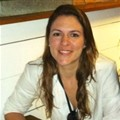 Leandra Ribeiro de Oliveira e Silva
Assessora de Planejamento Estratégico
Entregas e conquistas da PPSA
Aprovação de Pleitos junto à SEST com o objetivo de realizar concurso púbico e de retenção dos  colaboradores
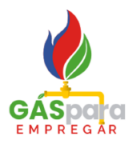 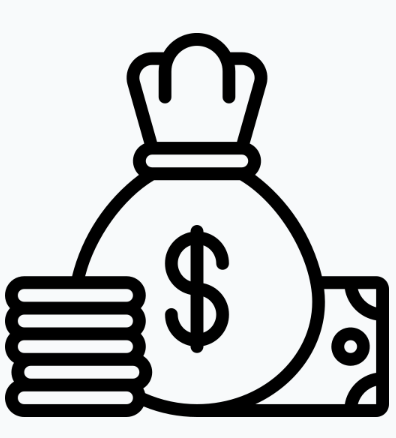 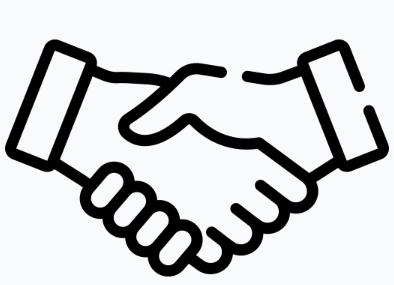 Comercialização recorde de petróleo para a União: aprox. 27,4 milhões de barris
Participação ativa
 em eventos do setor e aumento da exposição da PPSA nas mídias
Arrecadação recorde para a União: R$ 10,3 bilhões
Resoluções do CNPE 
para a venda do gás natural e descarbonização das atividades
Estreitamento da relação 
com os operadores, empresas do setor de gás, MME, EPE, ANP e SEST.
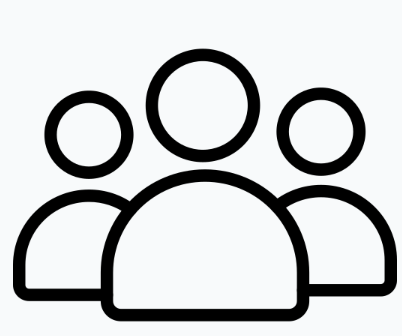 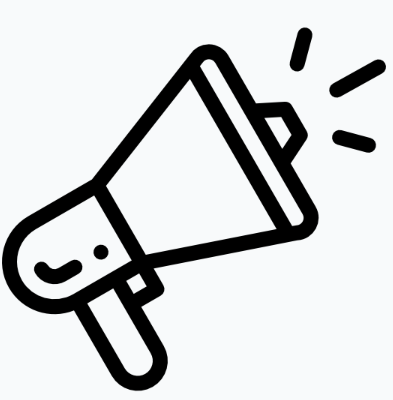 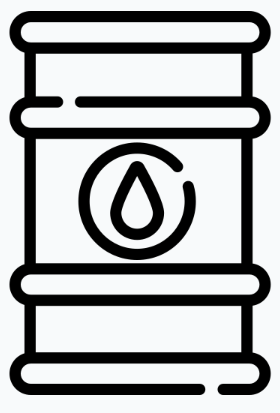 Modernização da Missão, Visão e Valores da PPSA
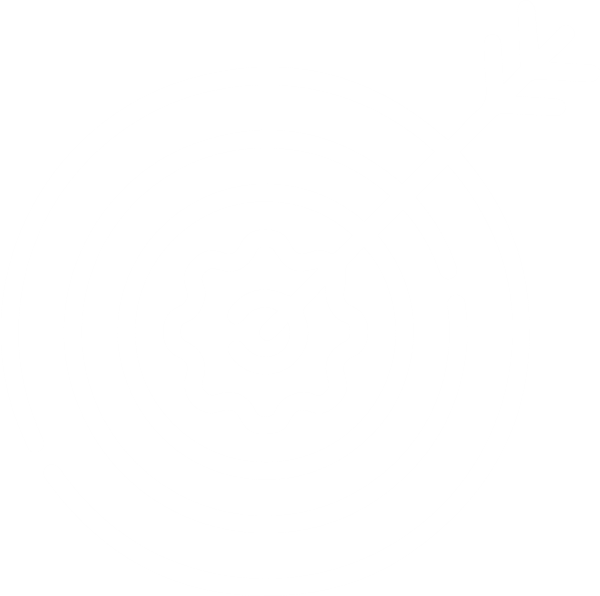 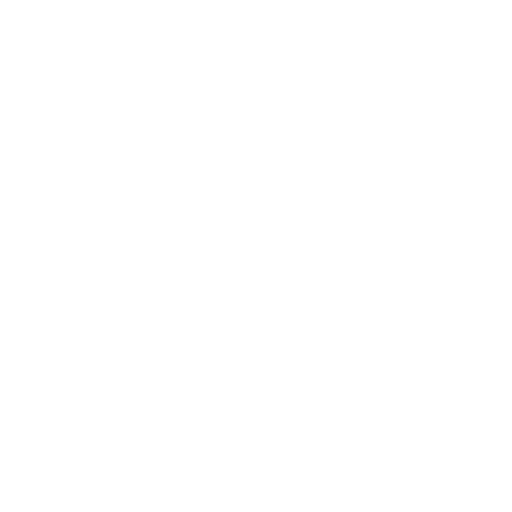 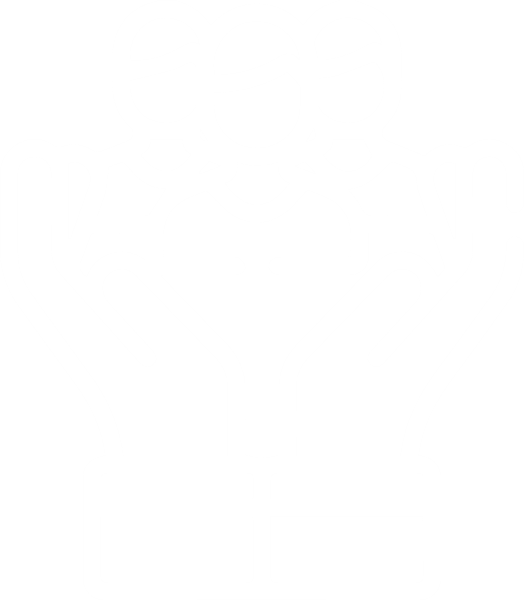 MISSÃO
VISÃO
VALORES
Clique aqui pra inserir o texto Clique aqui pra inserir o texto
Clique aqui pra inserir o texto Clique aqui pra inserir o texto Clique aqui pra inserir o texto
Clique aqui pra inserir o texto Clique aqui pra inserir o texto
Clique aqui pra inserir o texto Clique aqui pra inserir o texto Clique aqui pra inserir o texto
Maximizar os resultados econômicos dos contratos de partilha e unitizações para a sociedade brasileira, de forma sustentável e segura.
Ser reconhecida pela sociedade por uma gestão eficiente, na defesa dos interesses da União,  com respeito às pessoas e ao meio ambiente.
Competência técnica
Transparência
Integridade
Sustentabilidade
Comprometimento com a sociedade
[Speaker Notes: Adicionar a definição de missão]
Curva da implantação física do PE 23-27
ACOMPANHAMENTO FÍSICO DA IMPLANTAÇÃO DO CONJUNTO DE 16 INICIATIVAS ESTRATÉGICAS
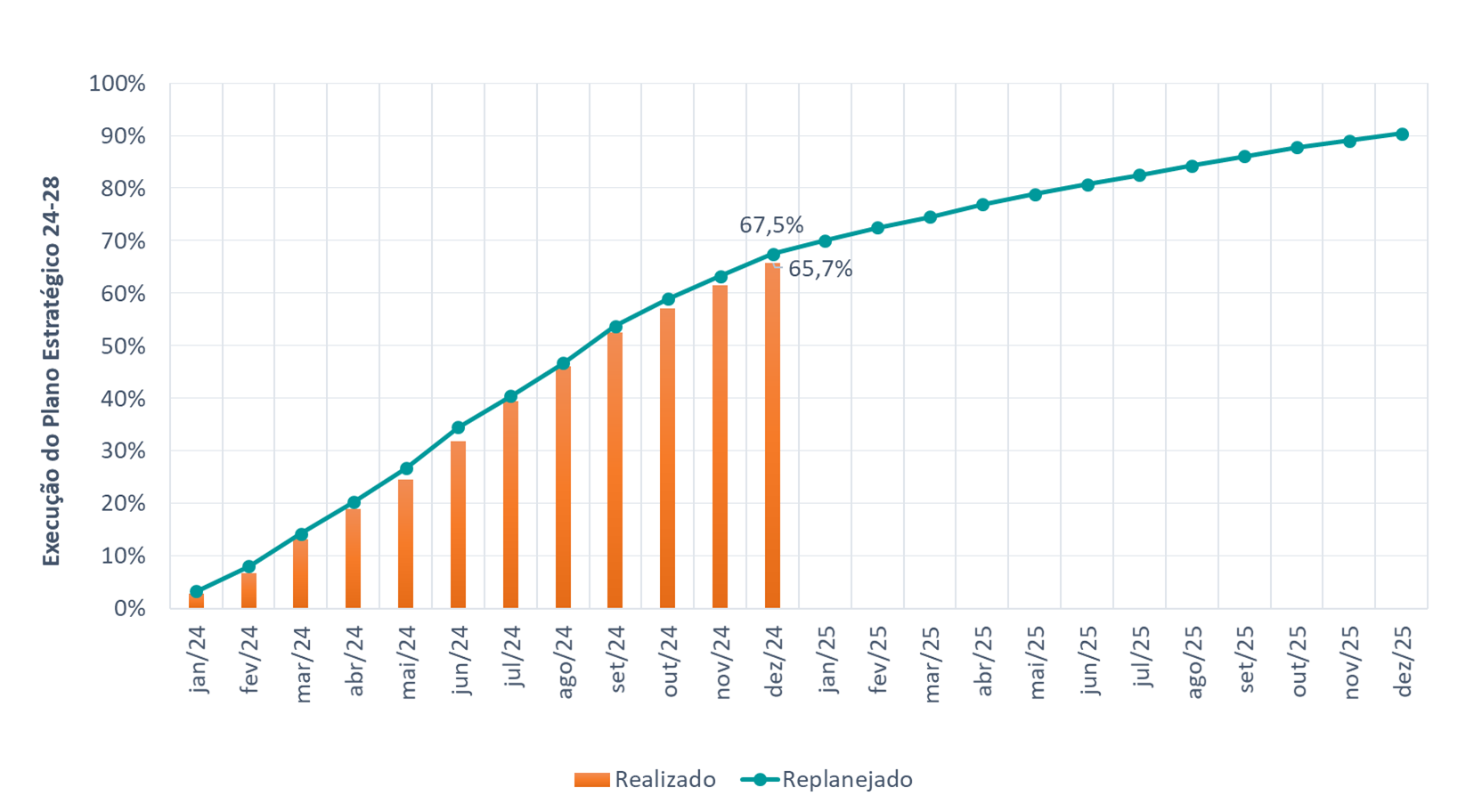 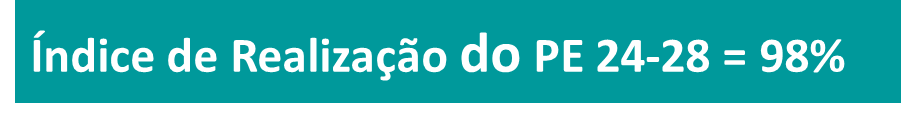 Índice de Realização do PE = Média dos Índices de Realização das 4 Diretrizes Estratégicas.
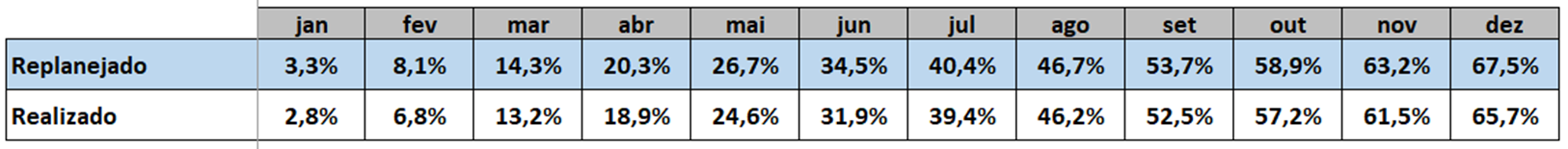 Índice de Realização do PE 24-28 - trimestral
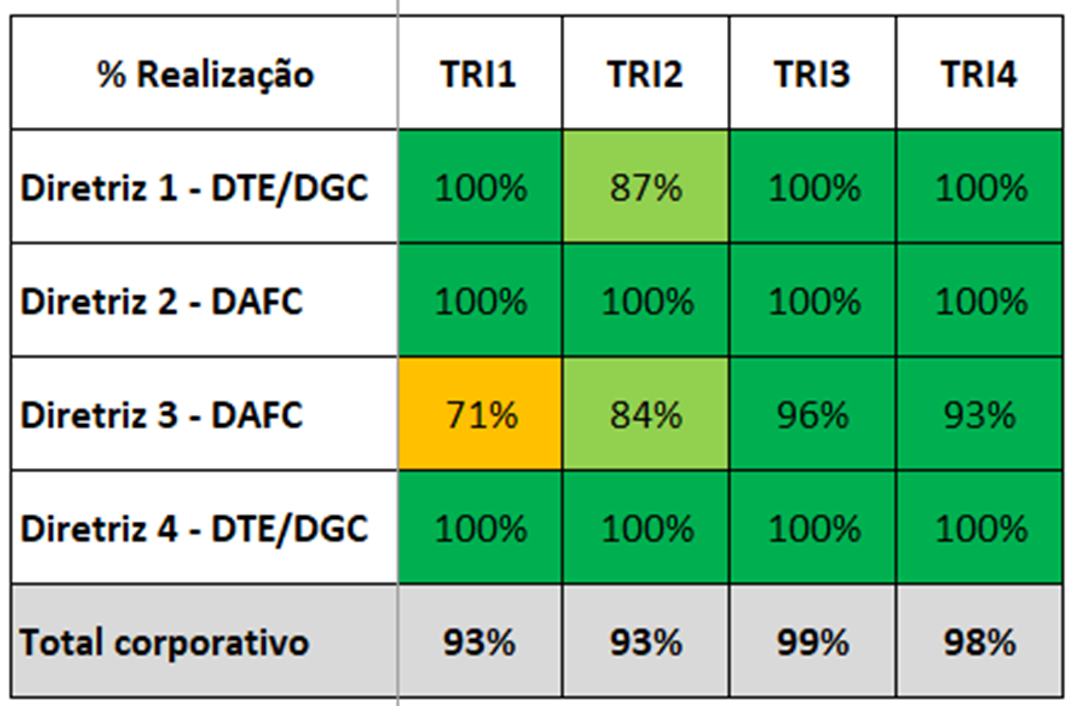 Índice de Realização do PE 24-28


98%


Meta de 94% 
(RVA = 95%)
D1 – Atratividade
D2 – Comercialização
D3 – Estruturação da PPSA
D4 - Descarbonização
Principais resultados do PE 24-28
1ª Diretriz
Relatório com as melhores práticas dos contratos de partilha entre os 5 países pesquisados.
1.
Aumentar a atratividade do polígono do pré-sal
Interpretação da base do pré-sal e identificação de áreas potenciais, nominadas para a ANP.
2.
Estudo de sinergias entre áreas e simulação com casos reais.
3.
4.
Recomendações de melhorias nos contratos para a ANP.
Principais resultados do PE 24-28
1.
2ª Diretriz
Relatório do Gás para Empregar
Relatório sobre viabilidade técnica e econômica de atividades relacionadas ao refino
Aprimorar o processo de comercialização de petróleo e gás
2.
3.
Realização do 4º Leilão, com nova formatação e brent como referência.
4.
5.
Resolução do CNPE permitindo acesso ao SIE e ao SIP
Recorde de volumes comercializados e de ágio para a União
Principais resultados do PE 24-28
3ª Diretriz
Aprovação do PCS pela SEST | Contratação de empresa para realizar concurso público | Aumento do benefício alimentação | Programa de estágio
1.
Consolidar a estruturação da empresa
2.
Contratação e implementação do Geopost (gestão de dados técnicos)
Contratação para migração dos dados para nuvem | Política de Segurança da Informação aprovada| Contratação do PENTEST | Implantação do WAF
3.
4.
Criação da Área de Gestão de Documentos e Arquivo da PPSA e da CPAD | Elaboração da documentação para contratação da equipe
Principais resultados do PE 24-28
3ª Diretriz
Consolidar a estruturação da empresa
5.
6.
7.
8.
9.
Desenho do fluxo de gestão de ballots para sua automatização.
Aprovação do PL 6211/19 | Aditivo do Contrato de remuneração com o MME.
Documentação para contratação do ERP concluída
Lançamento Oficial do Programa de Gestão do Conhecimento
Participação da PPSA em diversos fóruns e congressos.
Principais resultados do PE 24-28
4ª Diretriz
1.
Criação do Comitê Estratégico de Descarbonização – Portaria nº 02/2024
Fomentar ações de descarbonização nos consórcios
2.
Publicação do Painel de Emissões nos contratos de partilha
3.
Relatório final do Comitê de Descarbonização com recomendações
Índice de realização das Iniciativas Estratégicas em 2024
Iniciativas Estratégicas com IR abaixo de 100%
​IE 3.2.2 - Reforçar a segurança dos dados e informações – IR 78% no ano
​
Migração Datacenter: A configuração do ambiente para migração dos servidores foi iniciada e as configurações de rede serão concluídas em 2025.

IE 3.2.3 – Implantar SIGAD – IR 96%​ no ano

Criação da Área de Gestão de Documentos e Arquivo e análise da ferramenta SEI para implantação na PPSA.

IE 3.2.4 - Implantar ERP (Sistema Integrado de Gestão, Enterprise Resource Planning) – IR 92%​ no ano

Documentação para contratação do ERP concluída.

IE 3.5.1 - Implantar a gestão do conhecimento na PPSA com foco na capacitação de novos funcionários – IR 73% no ano

Elaboração das trilhas e guias do conhecimento em elaboração pelas áreas.
Plano Anual de Negócios Resultados de 2024
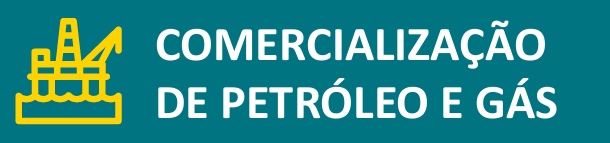 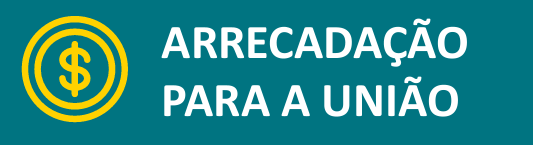 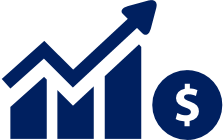 R$ 10,3 bilhões    
56 cargas de óleo 
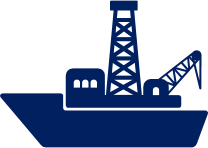  Aumento de 72% em relação a 2023
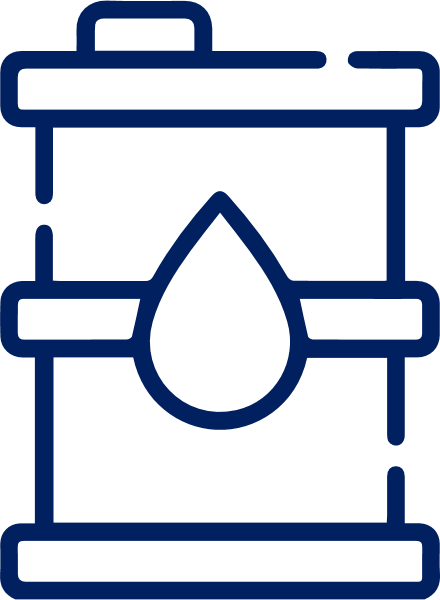 27,4 MMbbl de óleo 
53,9 MMm3 de gás 
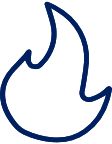 59,8 MMm3 de gás
+ 32% em relação a 2023
Resultados de 2024 em números
Gestão dos contratos
Comercialização
807 ballots e AFEs respondidos no ano (aumento de 21% em relação a 2023)
 99,8% respondidos no prazo médio de 5,4 dias úteis
Meta de comercialização de óleo  cumprida, com 126%.
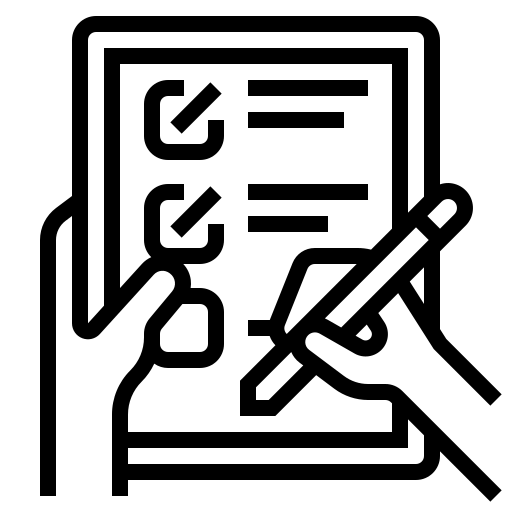 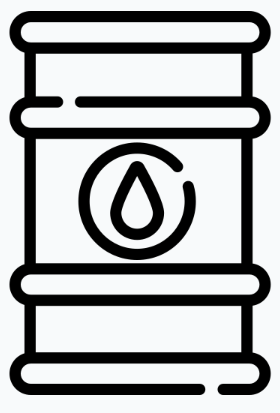 2024 foi um ano de ótimos resultados para a Pré-Sal Petróleo, com 98% de realização do Planejamento Estratégico
Proposta ao Conselho de Administração
Aprovar o relatório de resultados do Plano Estratégico 24-28
“Art. 37, § 3º Compete ao Conselho de Administração da empresa, se houver, ou de sua controladora, sob pena de seus integrantes responderem por omissão, promover anualmente análise quanto ao atendimento das metas e dos resultados na execução do plano de negócios e da estratégia de longo prazo, devendo publicar suas conclusões e informá-las ao Congresso Nacional e ao Tribunal de Contas da União.”
Obrigada pela atenção.
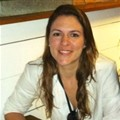 Leandra Ribeiro de Oliveira e Silva
Assessora de Planejamento Estratégico